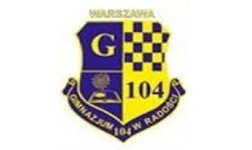 Zawodowa droga do przyszłości
Stworzył: Kacper Szczęsny
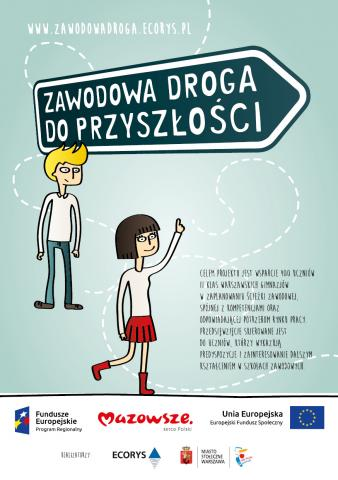 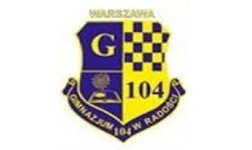 Praktyczna realizacja projektu „Zawodowa Droga Do Przyszłości” współfinansowanego przez Europejski Fundusz Społeczny. Wykonawcy uczniowie klas drugich 
Opiekun realizowanego projektu:  Roma Zielińska
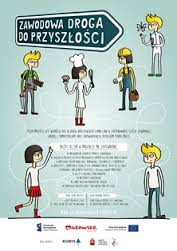 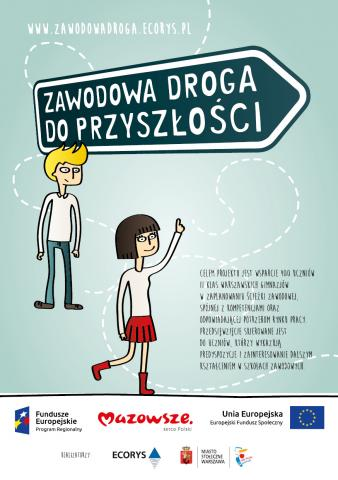 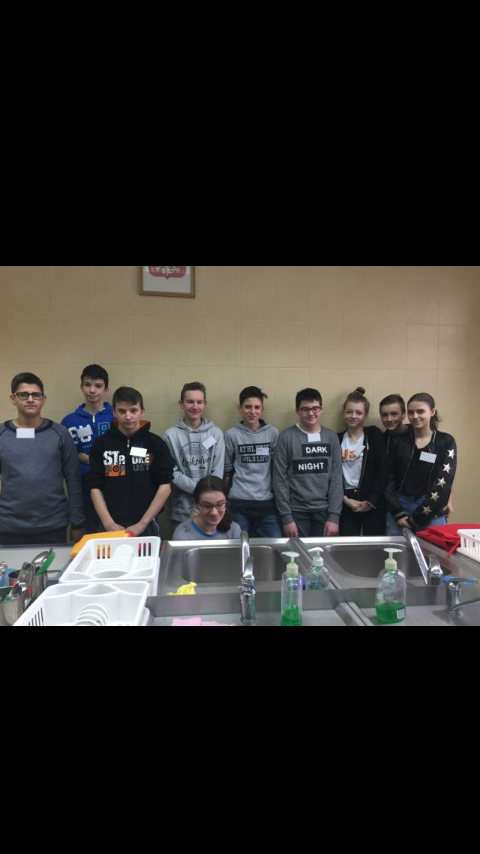 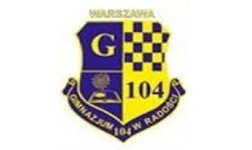 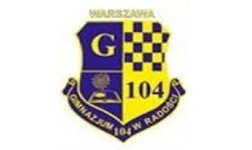 Zajęcia odbywają się w Centrum Kształcenia Praktycznego na ul. Mińskiej 1/5
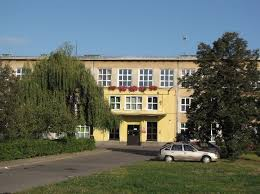 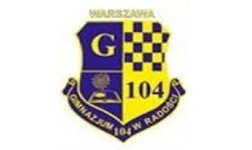 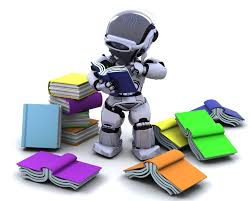 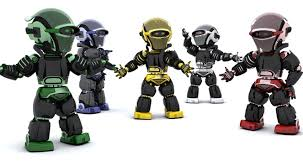 Zajęcia w pracowni mechatronicznej
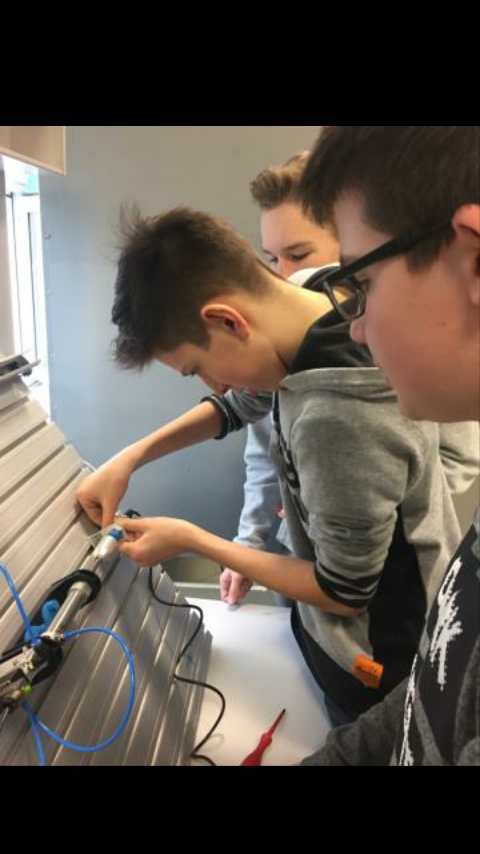 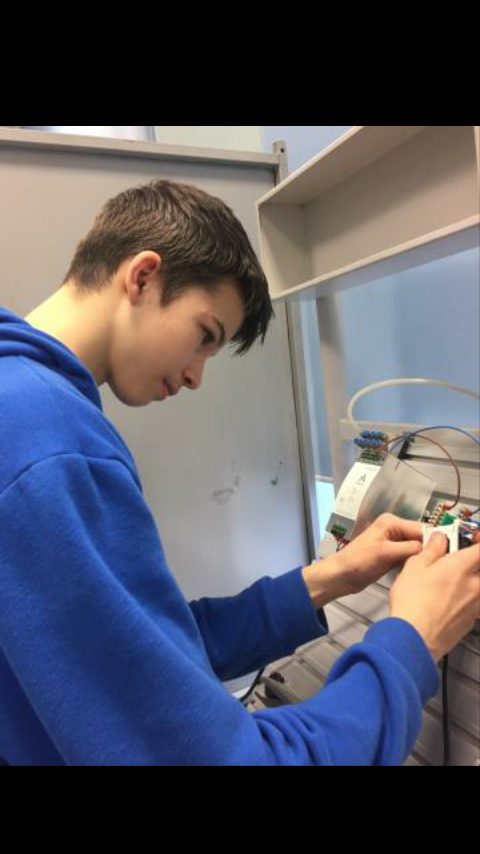 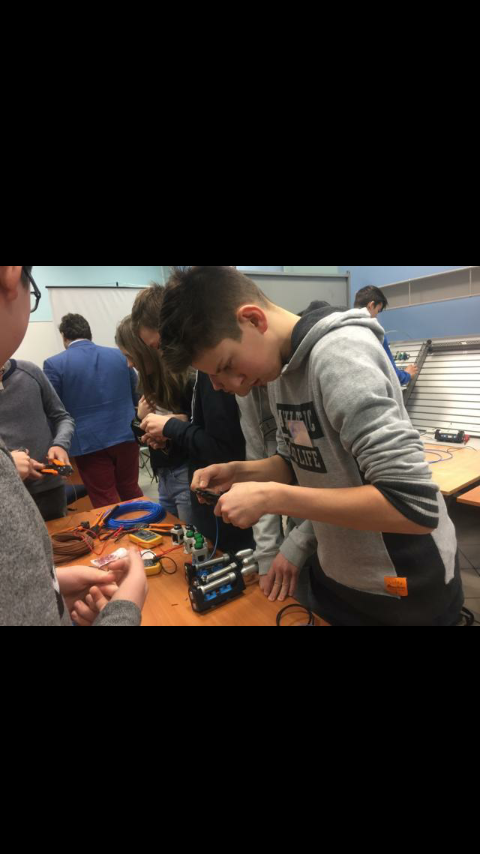 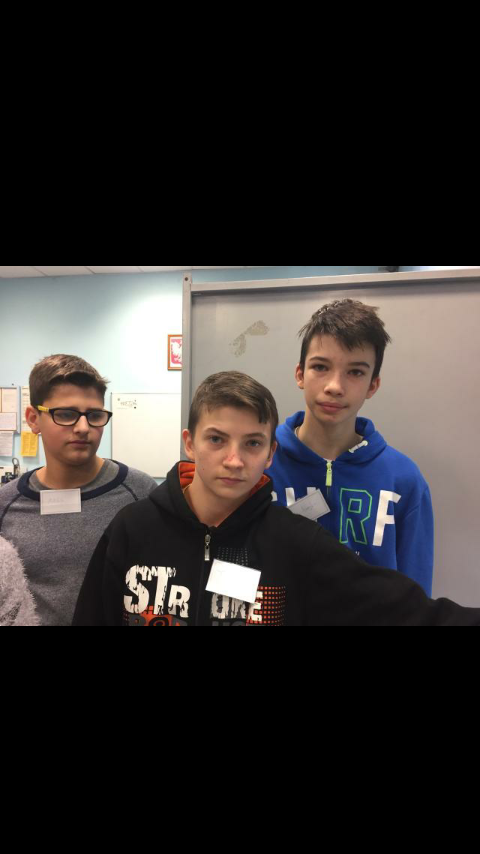 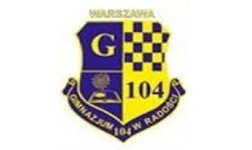 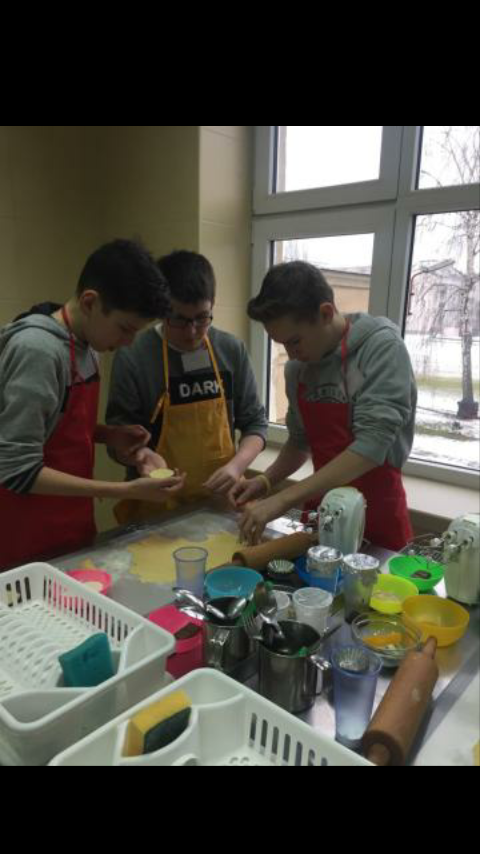 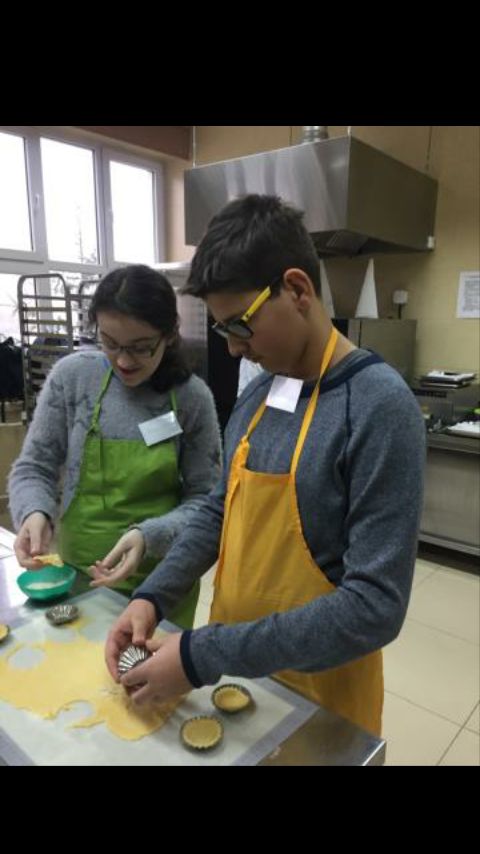 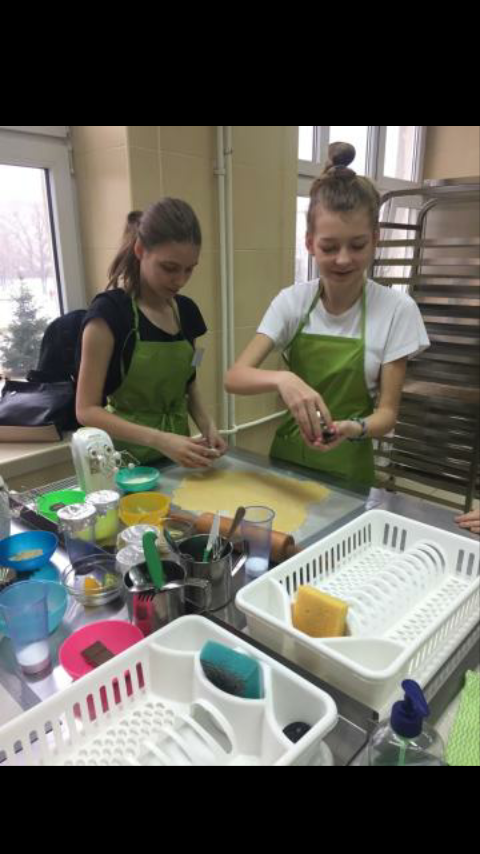 Zajęcia w pracowni cukierniczej
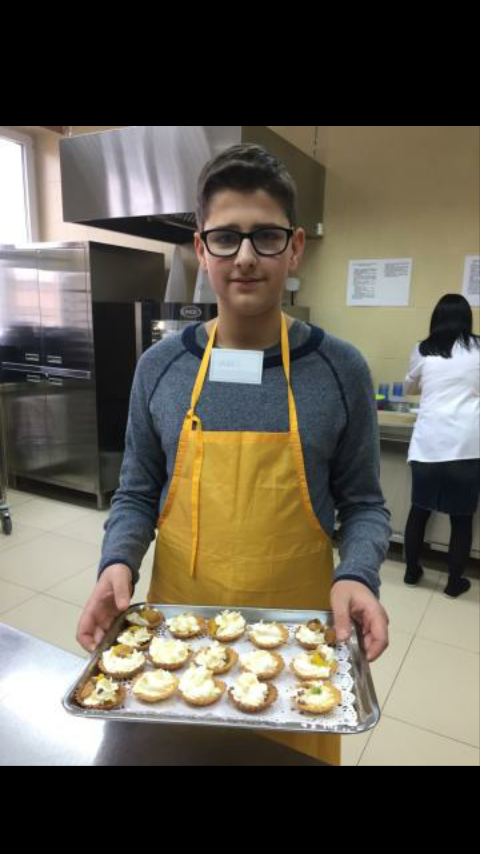 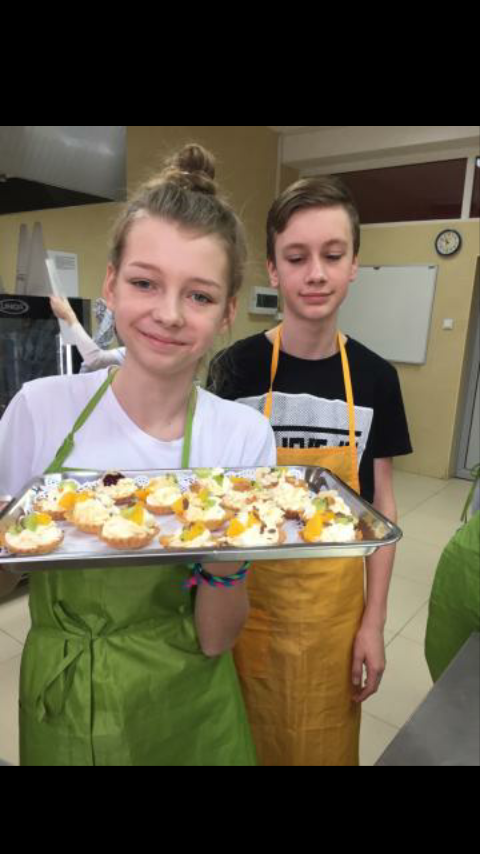 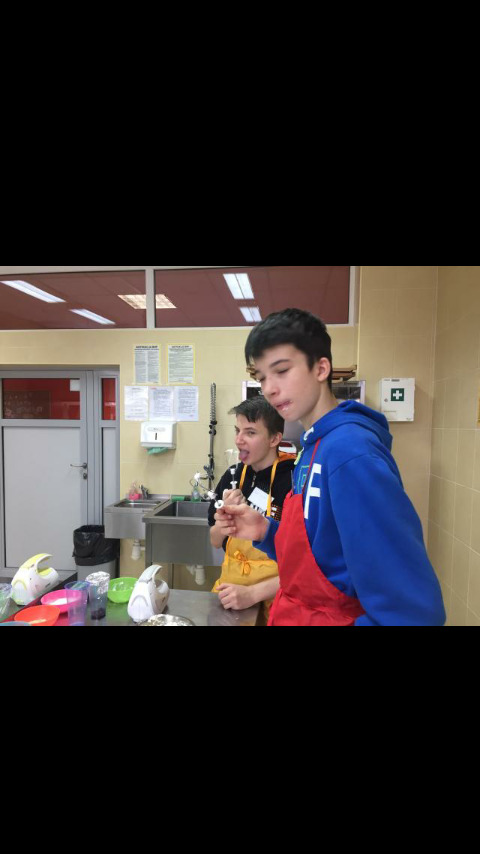 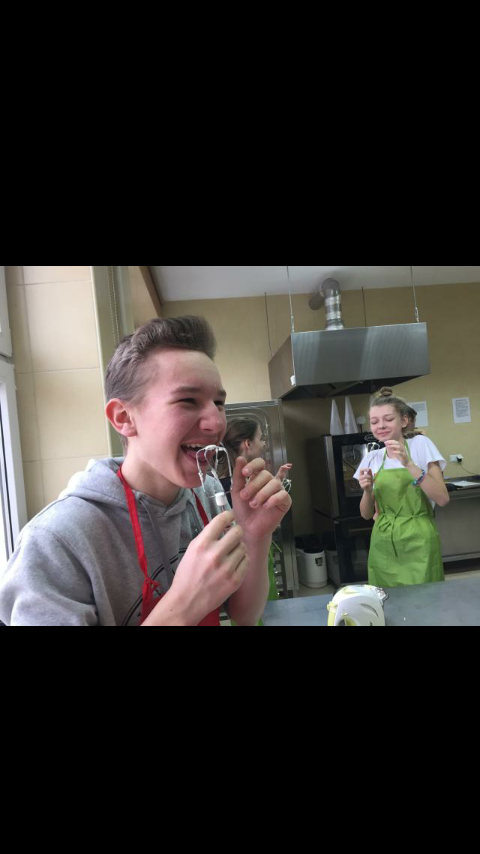 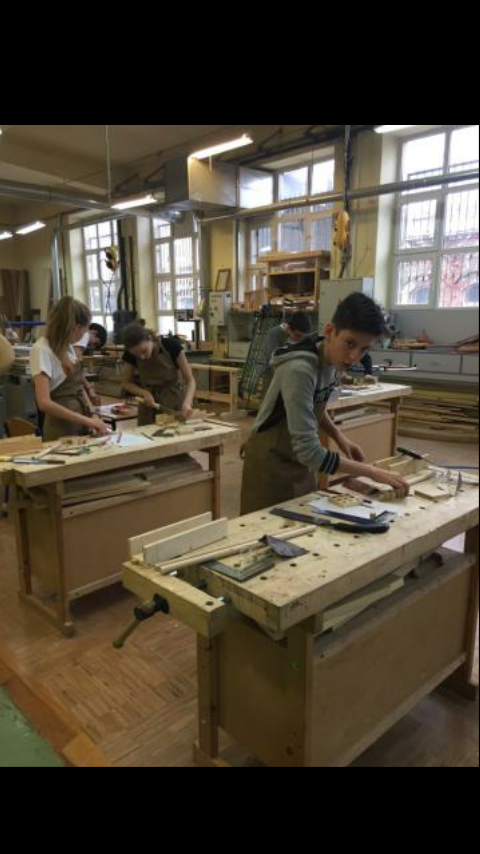 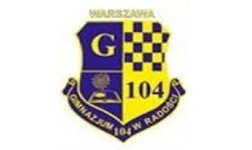 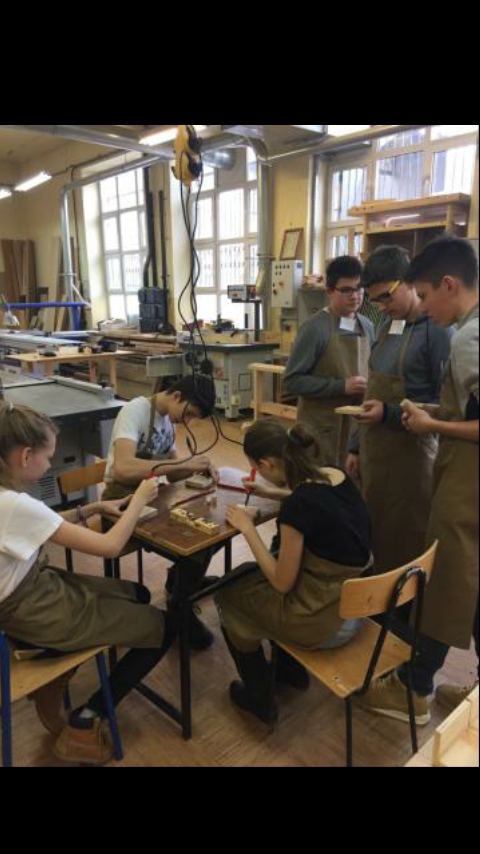 Zajęcia w pracowni stolarskiej
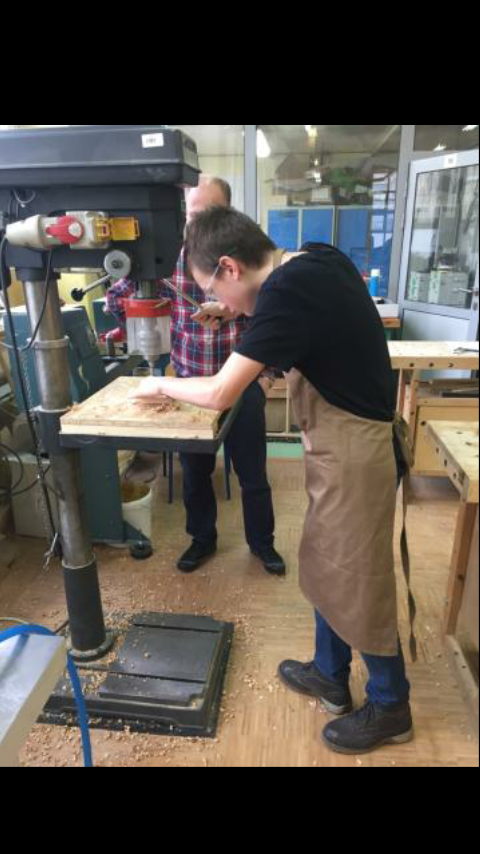